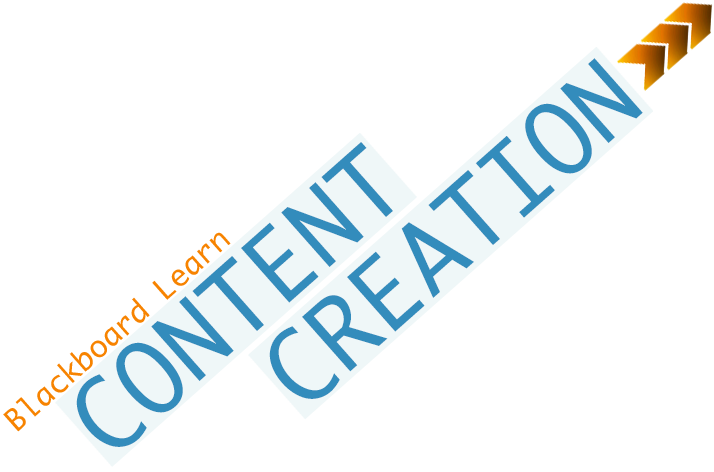 © 2016 Blackboard Inc.
   All rights reserved.
Objectives
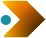 Learn about the different types of content you can add to your course.
Add items and tools to content areas.
Explore the content editor and Course Files.
Learn about three common ways to add files to your course.
Help your students feel at ease in the online environment.
Contact Info
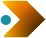 Add here or delete slide
Add here
ADDING items and tools
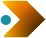 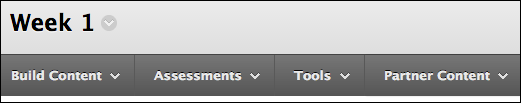 Types of content
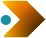 Discuss the types of content you can add using the functions on the action bar.
IN action
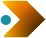 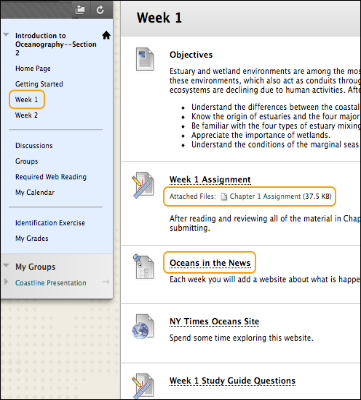 The basic process
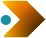 Add a content area.
Access the content area from the course menu. Be sure Edit Mode is ON to access all the instructor's functions.
Add materials and tools to the content area.
Organize your content areas by editing the links to materials and tools, and creating folders.
[Speaker Notes: In this workshop, you will learn to add materials and tools to content areas. You will share documents and files with students by adding items, and then create links to Blackboard Learn tools.]
CONTEXTUAL MENUS
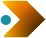 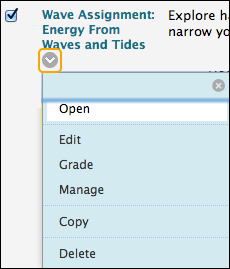 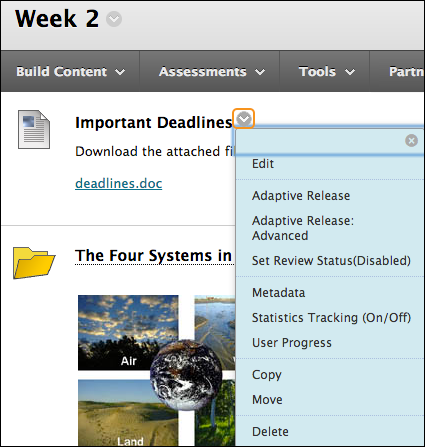 EDIT MODE
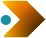 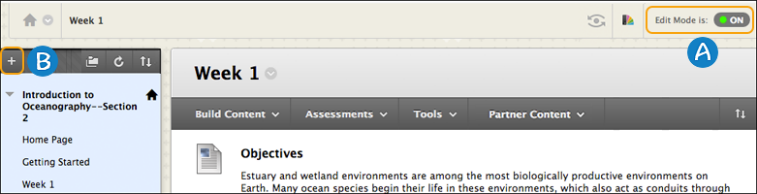 [Speaker Notes: Click Edit Mode to change from ON to OFF. When Edit Mode is ON, all instructor functions are available. When Edit Mode is OFF, the instructor functions are hidden.
For example, when Edit Mode is ON, the course menu’s Add Menu Item function is available, which is shown as a plus sign. Use this function to add links to the course menu. Students do not see this function.]
CONTENT ITEMS
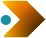 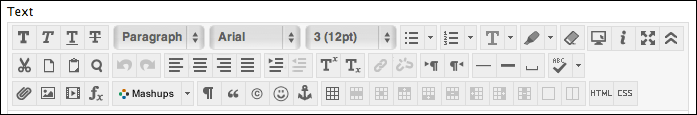 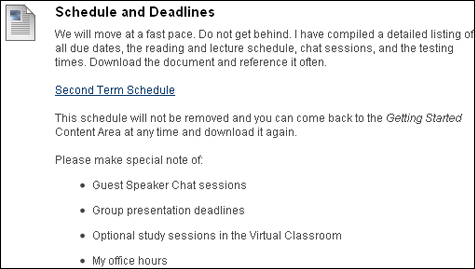 THE content editor
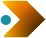 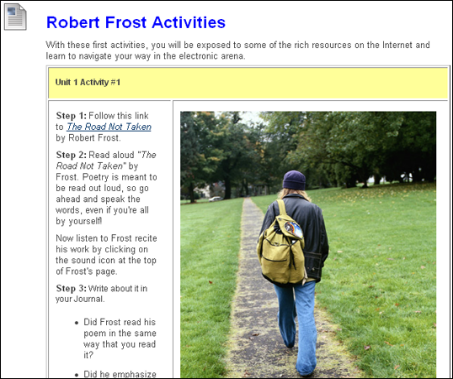 COURSE files
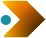 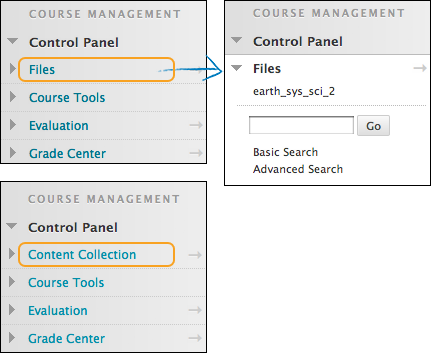 COURSE files features
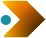 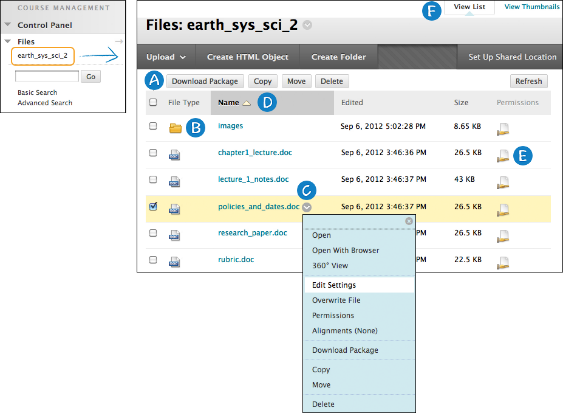 [Speaker Notes: Perform an action on one file or multiple files and folders at one time. Select an item's check box and select a function on the contextual menu, such as Download Package, Copy, Move, or Delete.
Click a folder's name to view its contents.
Access an item's contextual menu and select an option, such as Edit, Copy, Move, or Delete.
Sort a column by clicking the column title or the caret.
In the Permissions column, click the icon to view and change who can see, edit, delete, and manage a file or folder.
Switch from View List—the default view—to View Thumbnails.]
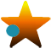 BEST PRACTICE
Three Common Ways to Add Files

To control where a file link appears, use the content editor to attach a file as you create content.

When creating content, attach a file in the Attachments section.

Add your files to Course Files or the Content Collection BEFORE you create content.
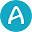 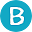 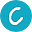 FREQUENTLY ASKED QUESTIONS
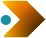 Before I create content, do I have to upload all my files into Course Files or the Content Collection? 

What happens if I want to move a file from one content item to another? 

Can I link to a file more than once?

If I do link to a file more than once, is there an easy way to keep track of where the links are in my course?
TRY IT
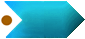 Use your Practice Course to add an item and tool link, and attach files.
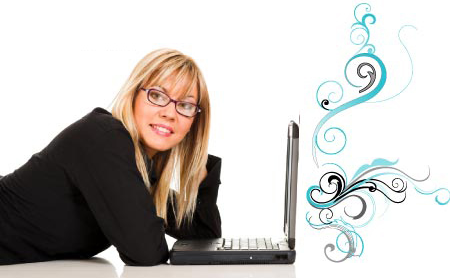 Manage itemS
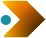 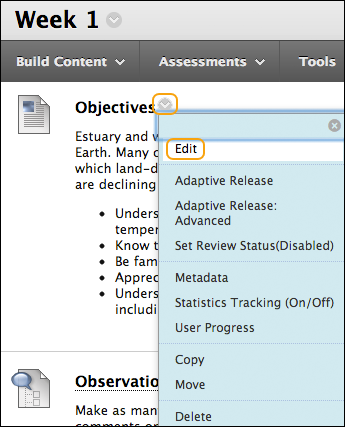 Organize with folders
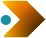 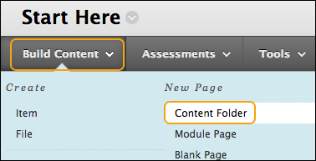 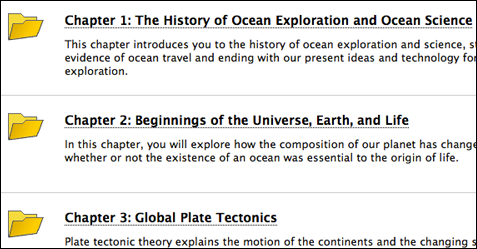 Hide and show details
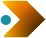 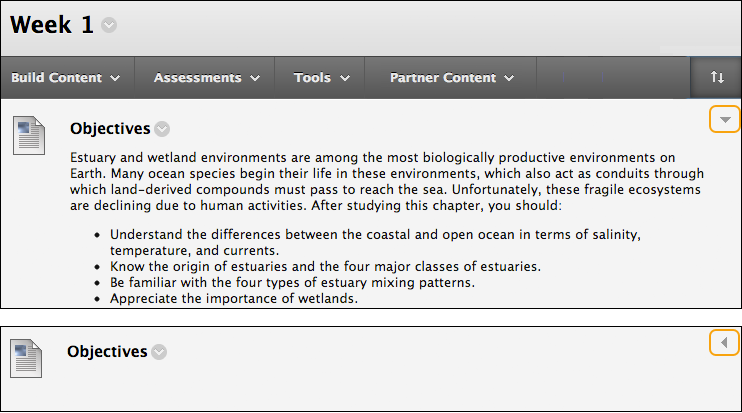 FREQUENTLY ASKED QUESTIONS
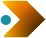 If I can add a tool directly to the course menu, why might I add it to a content area?
 
What kind of files can I present to students by using content area items?
TRY IT
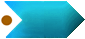 Use your Practice Course to organize your content items.
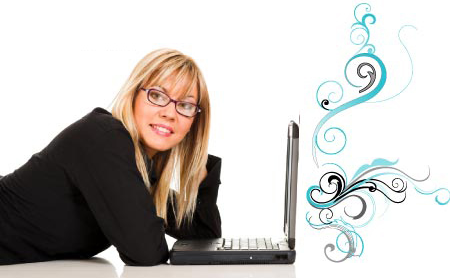 WRAP UP
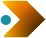 To learn more, visit help.blackboard.com.